Творческий  проект по сюжетно -ролевой игре «Прачечная» в первой младшей группе
Автор проекта: воспитатель первой младшей группы «Крошка Енот» МАДОУ № 1 «Золотой ключик» 
Палкина И. Н.
Цель проекта: Создание основы самостоятельной игровой деятельности детей младшего дошкольного возраста.
Задачи проекта:
Обогащение жизненного опыта детей;обогащение игрового опыта детей;создание игровых ситуаций, в которых дети смогут выполнять взаимосвязные игровые задачи; обучение детей младшего дошкольного возраста элементам сюжетно-ролевых игр согласно возрасту детей;воспитание навыков позитивного общения со сверстниками и взрослыми; развивать познавательные способности детей.
Участники проекта:
Воспитатели группы,  дети 1 мл. группы, родители (по желанию).
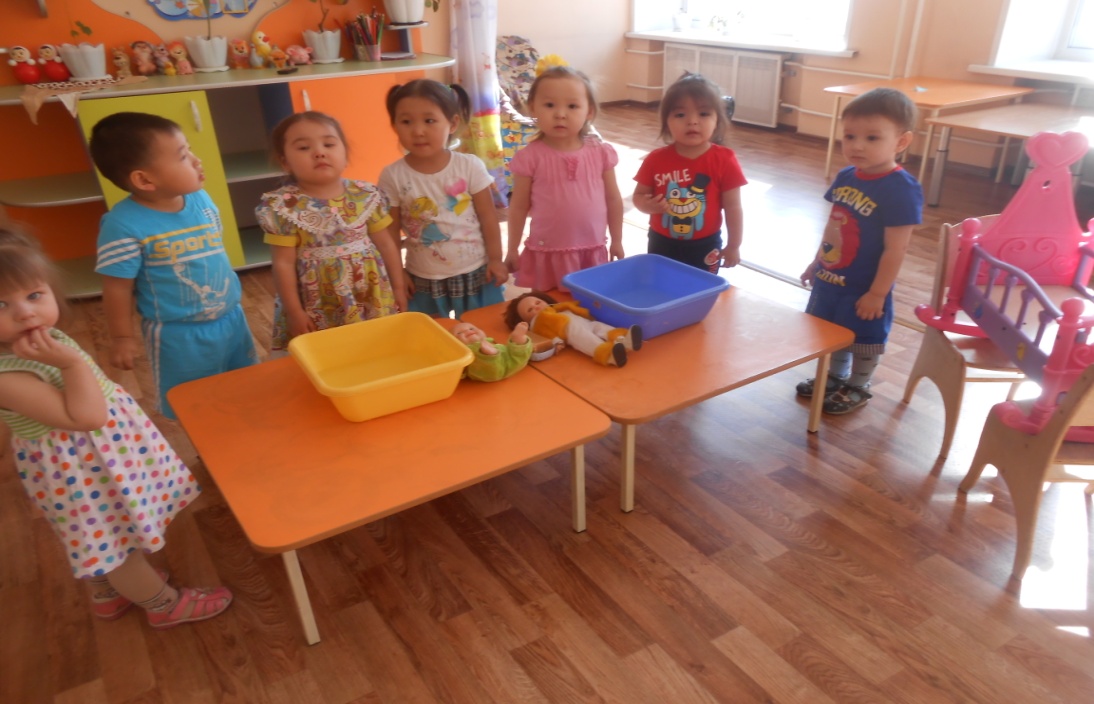 Тип проекта:
По доминирующей деятельности в проекте: творческий;
По содержанию: ролево-игровой;
По числу участников: групповой (подгрупповой);
По времени проведения: краткосрочный (1 неделя);
По характеру участия ребенка в проекте: участник от зарождения идеи до получения результата.
Предполагаемое распределение ролей
Воспитатель организует образовательные ситуации, совместную продуктивную деятельность; дети участвуют в образовательной и игровой деятельности.
Предполагаемый результат проекта:
Развертывание детьми условных действий с игрушкой, предметом-заместителем; связывание 2-3 игровых действий в цепочку; продолжать действие, начатое партнером.
Этапы работы над проектом:
I этап (подготовительный):
определение проблемы,
выбор цели проекта,
планирование проекта (или сюжетно-игровой деятельности),
введение детей в проблемную игровую ситуацию,
вхождение детей в проблемную игровую ситуацию (ведущая роль педагога)
.
II этап (основной):
активизация желания искать пути разрешения проблемной ситуации (вместе с педагогом),
организация деятельности детей,
сюжетно-ролевая игра «Прачечная»
III этап (заключительный этап):
 презентация проекта на педсовете (видеофильм),
 презентация проекта на родительском собрании (видеофильм)
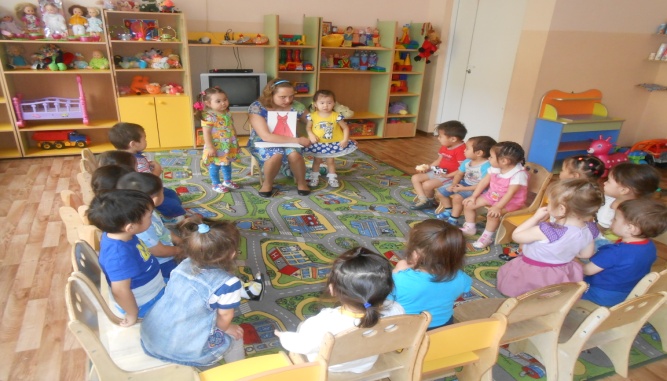 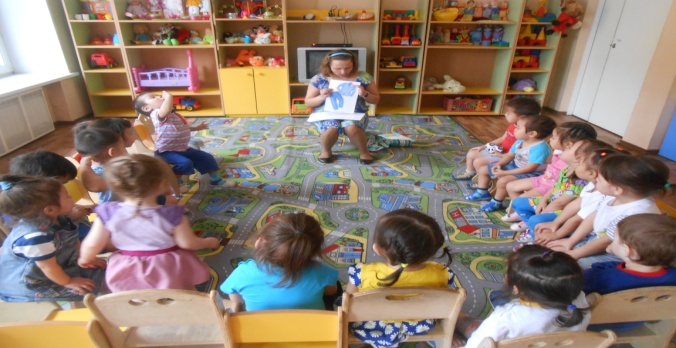 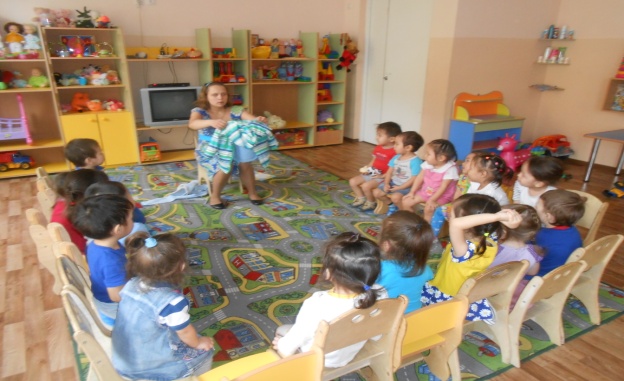 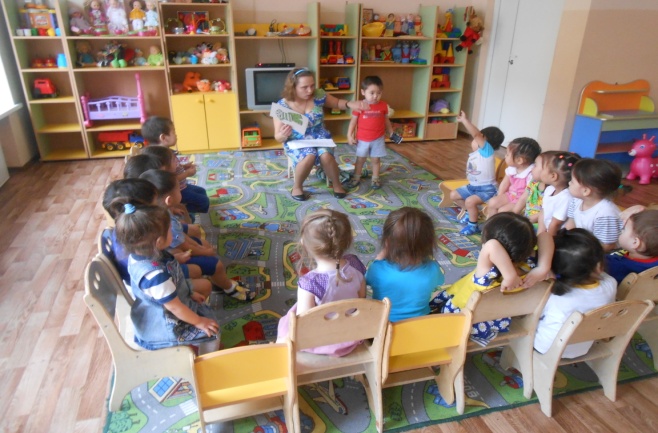 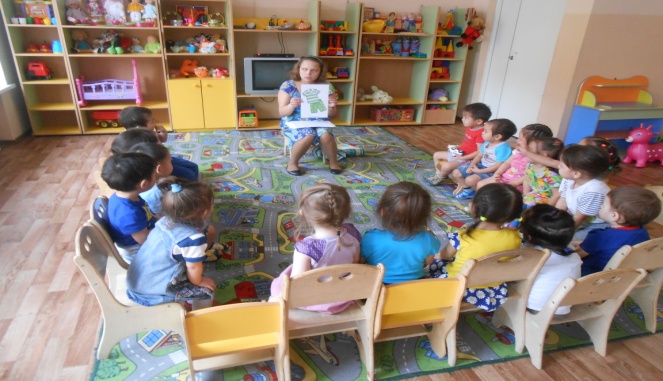 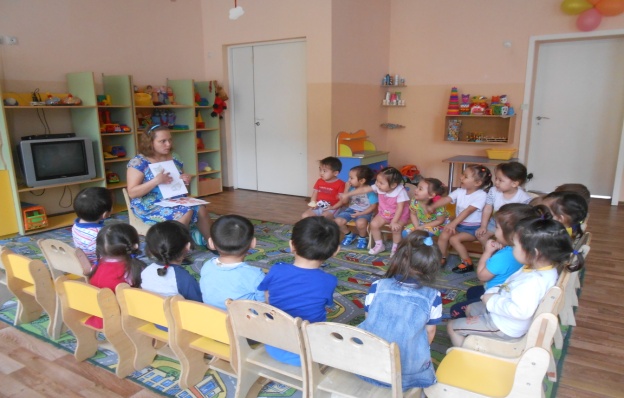 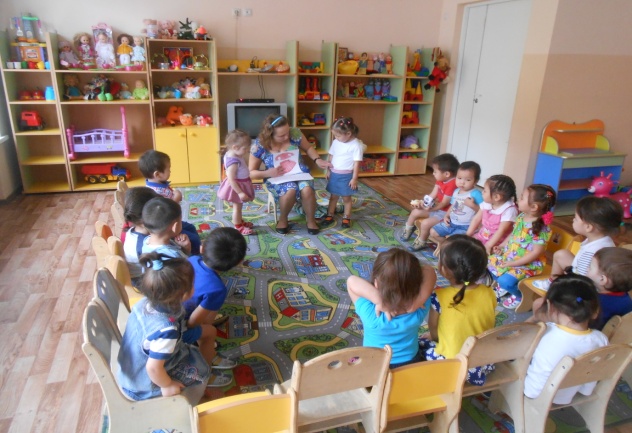 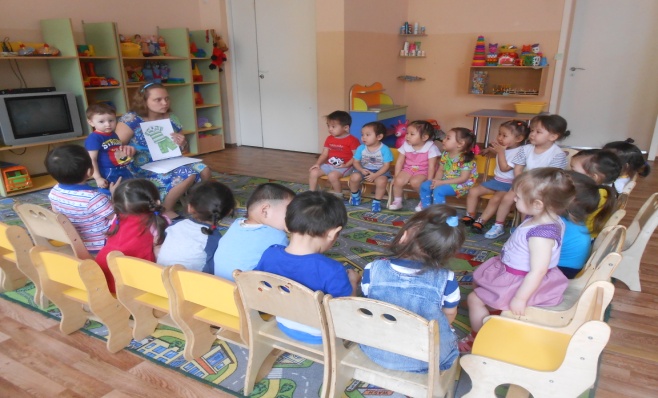 Вот так мы изучаем одежду 
(окружающий мир)
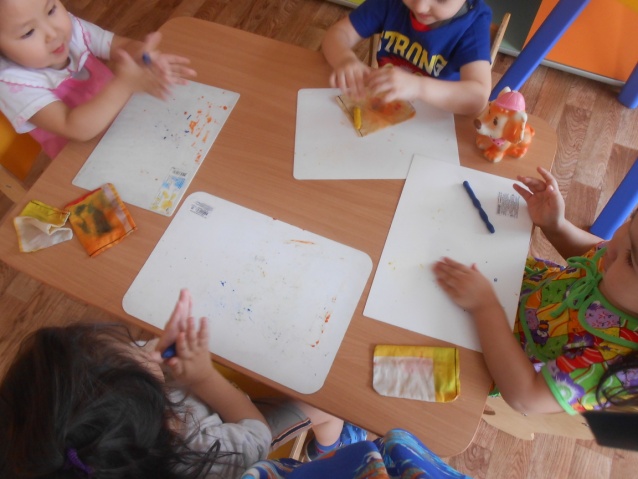 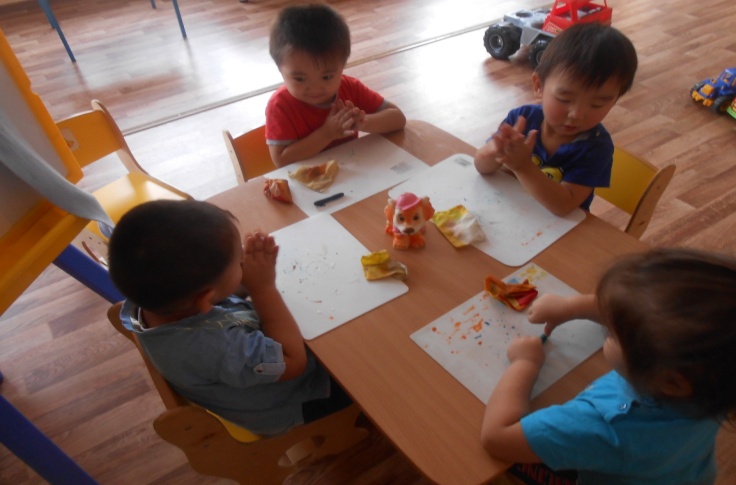 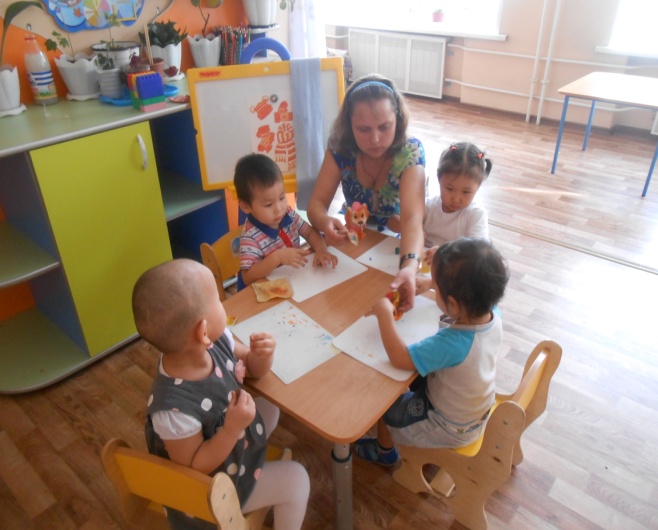 лепим шарфик для нашей собачки
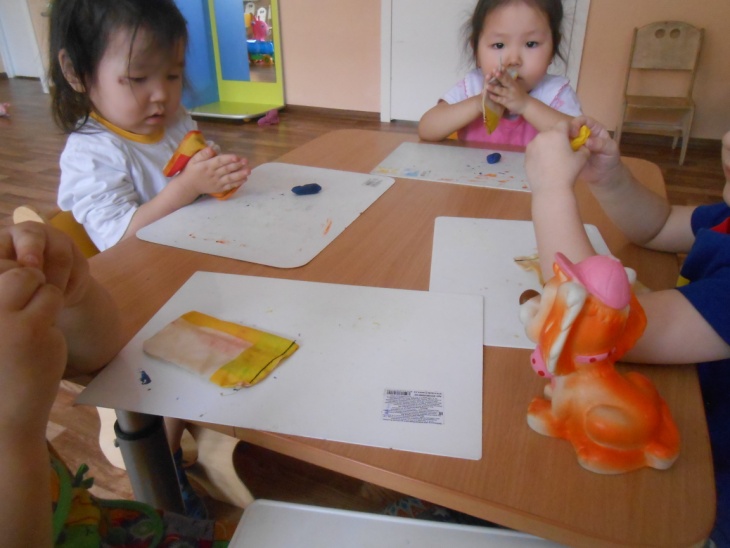 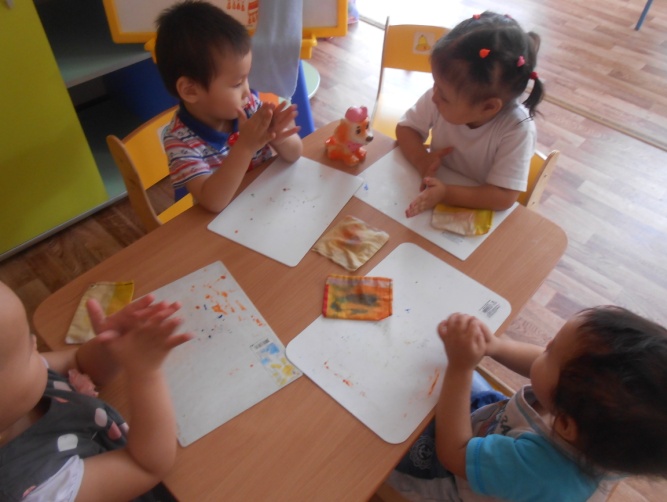 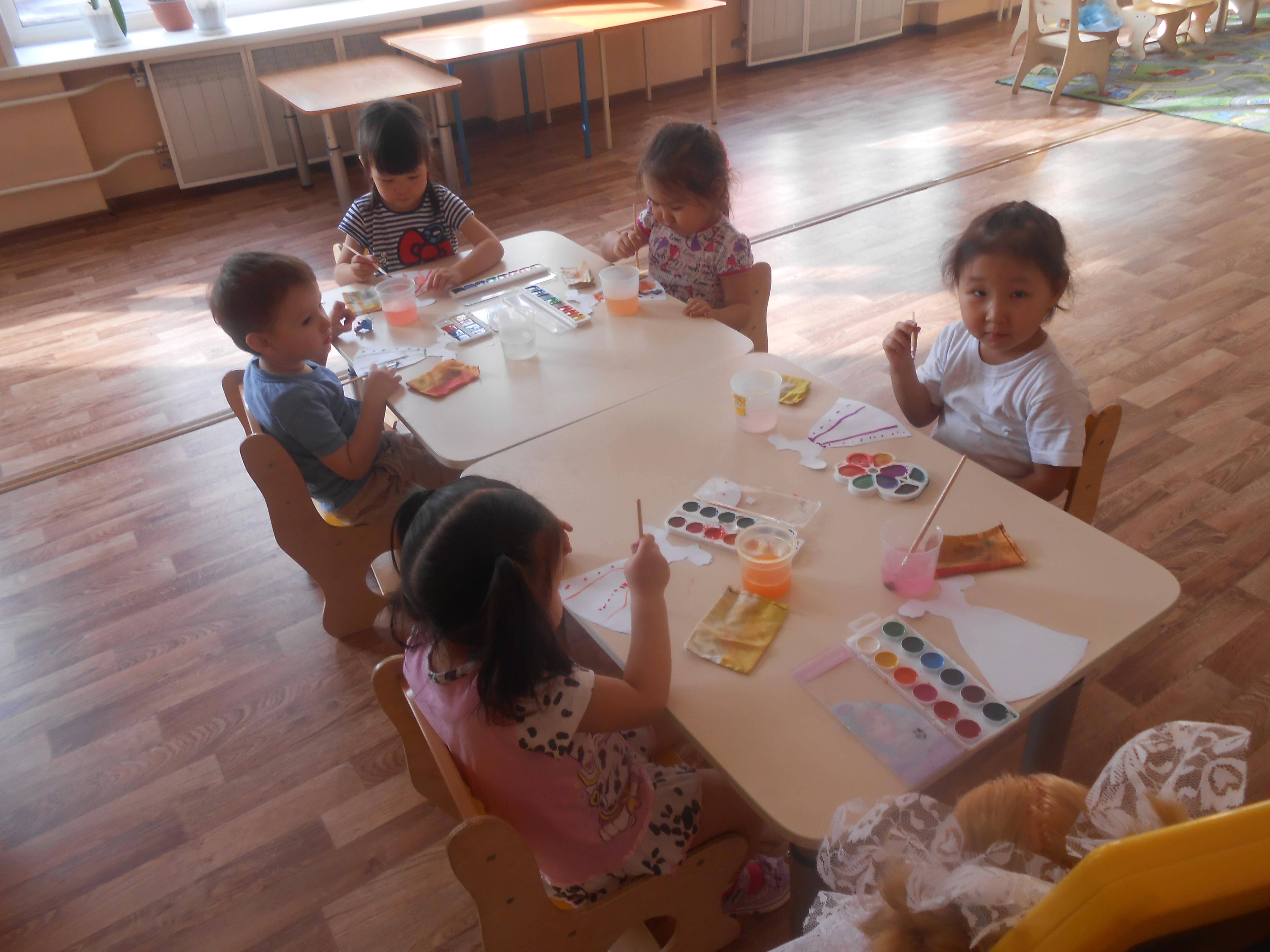 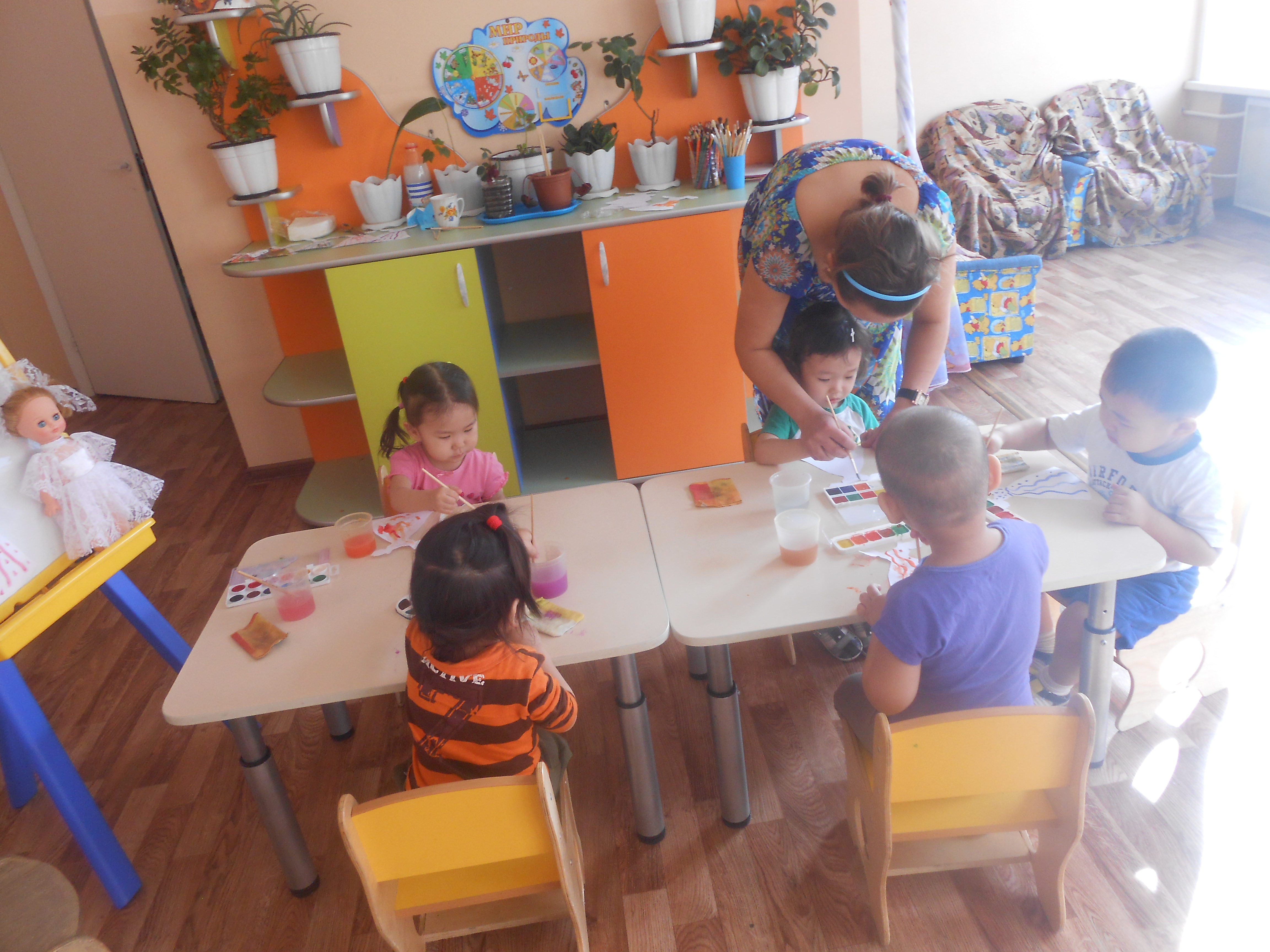 Украшаем платья
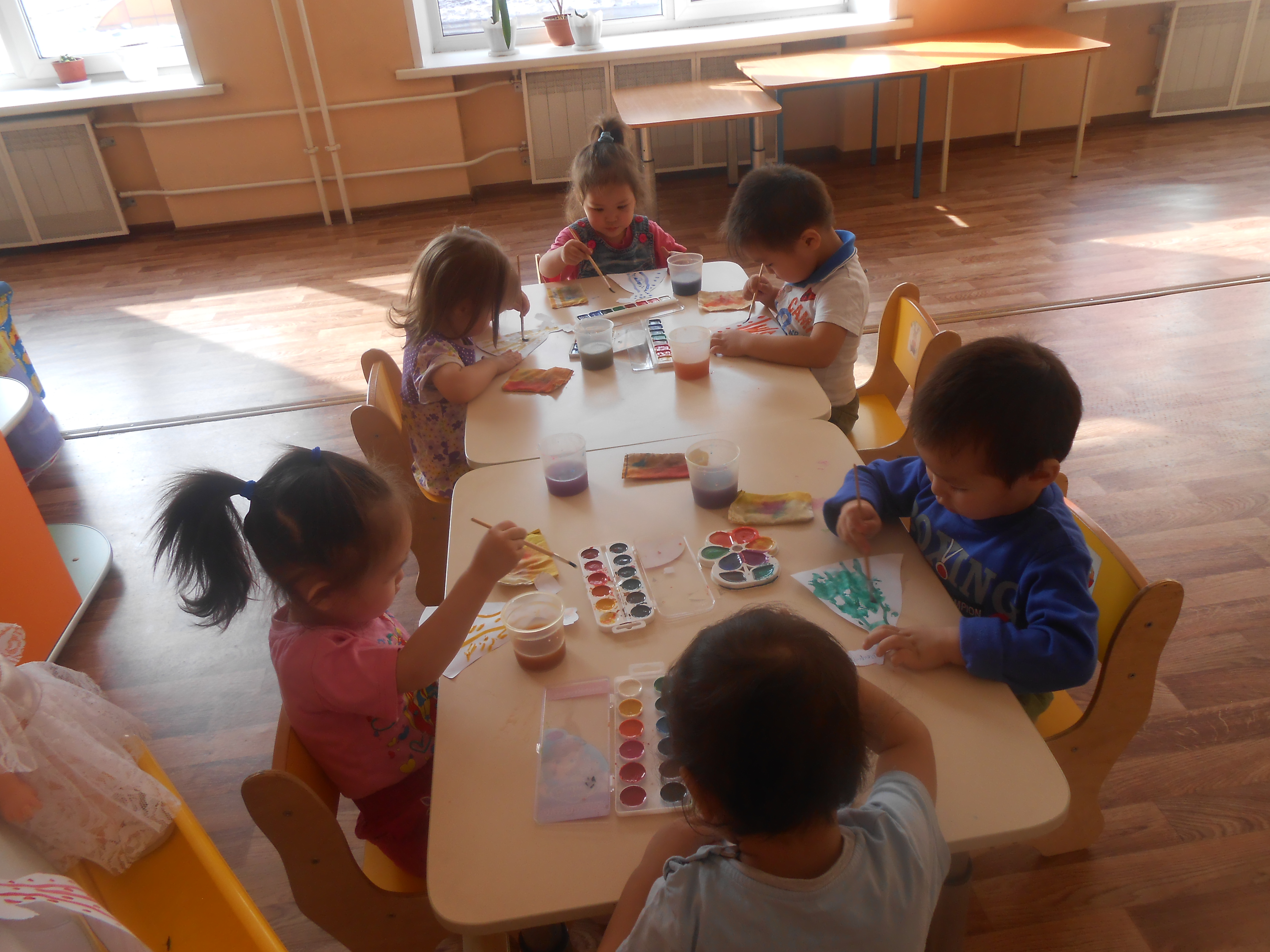 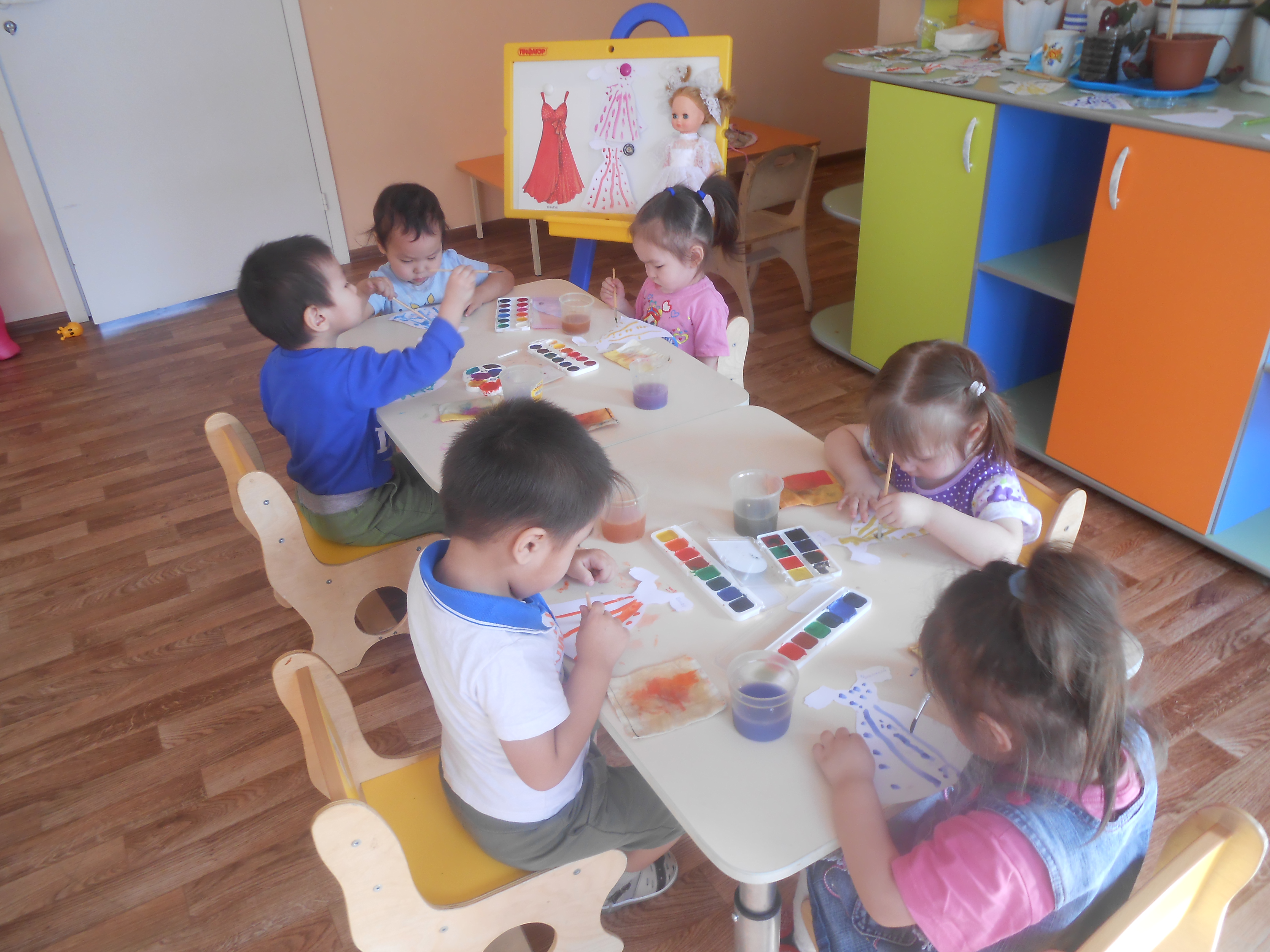 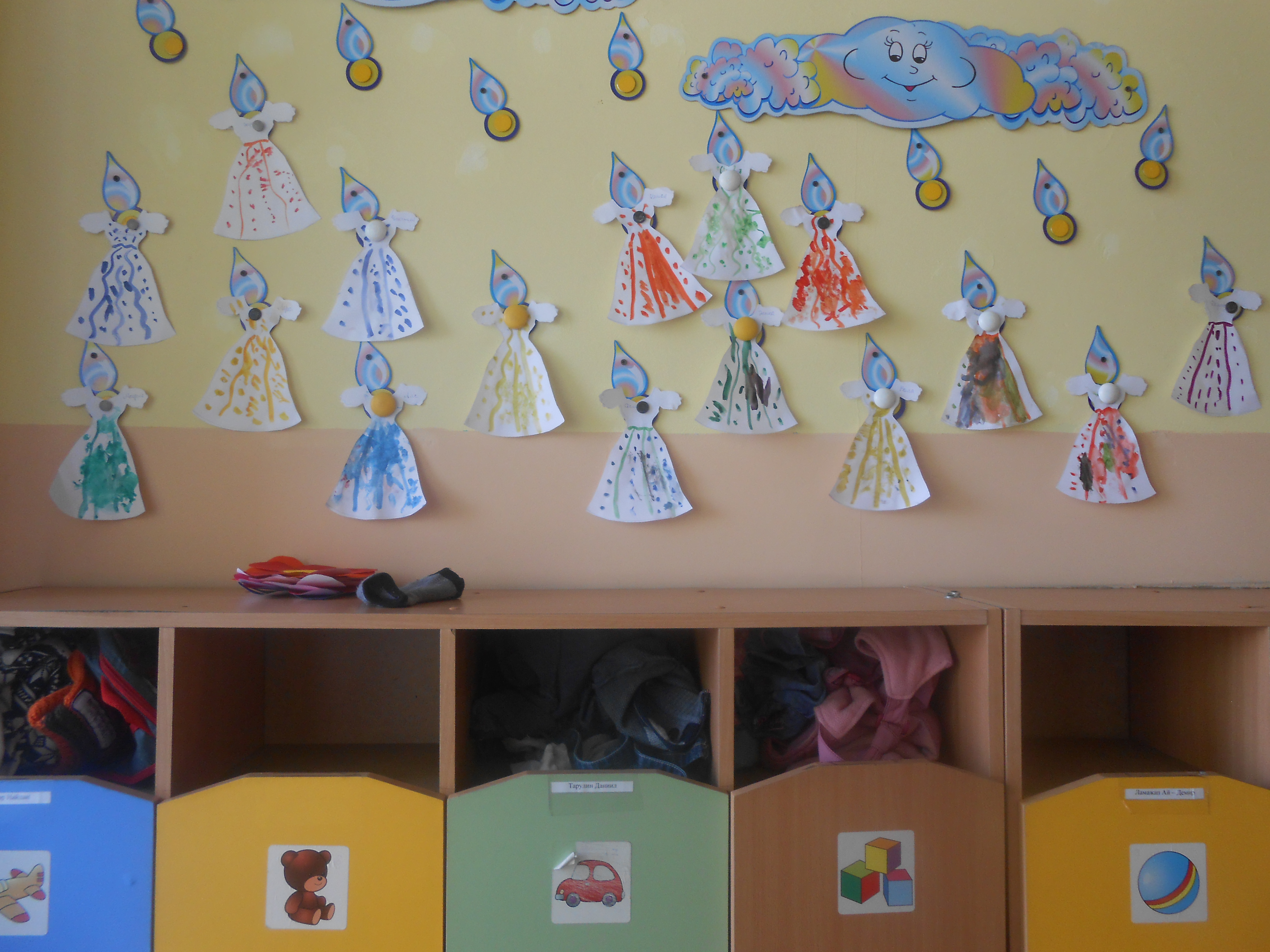 Наше творчество
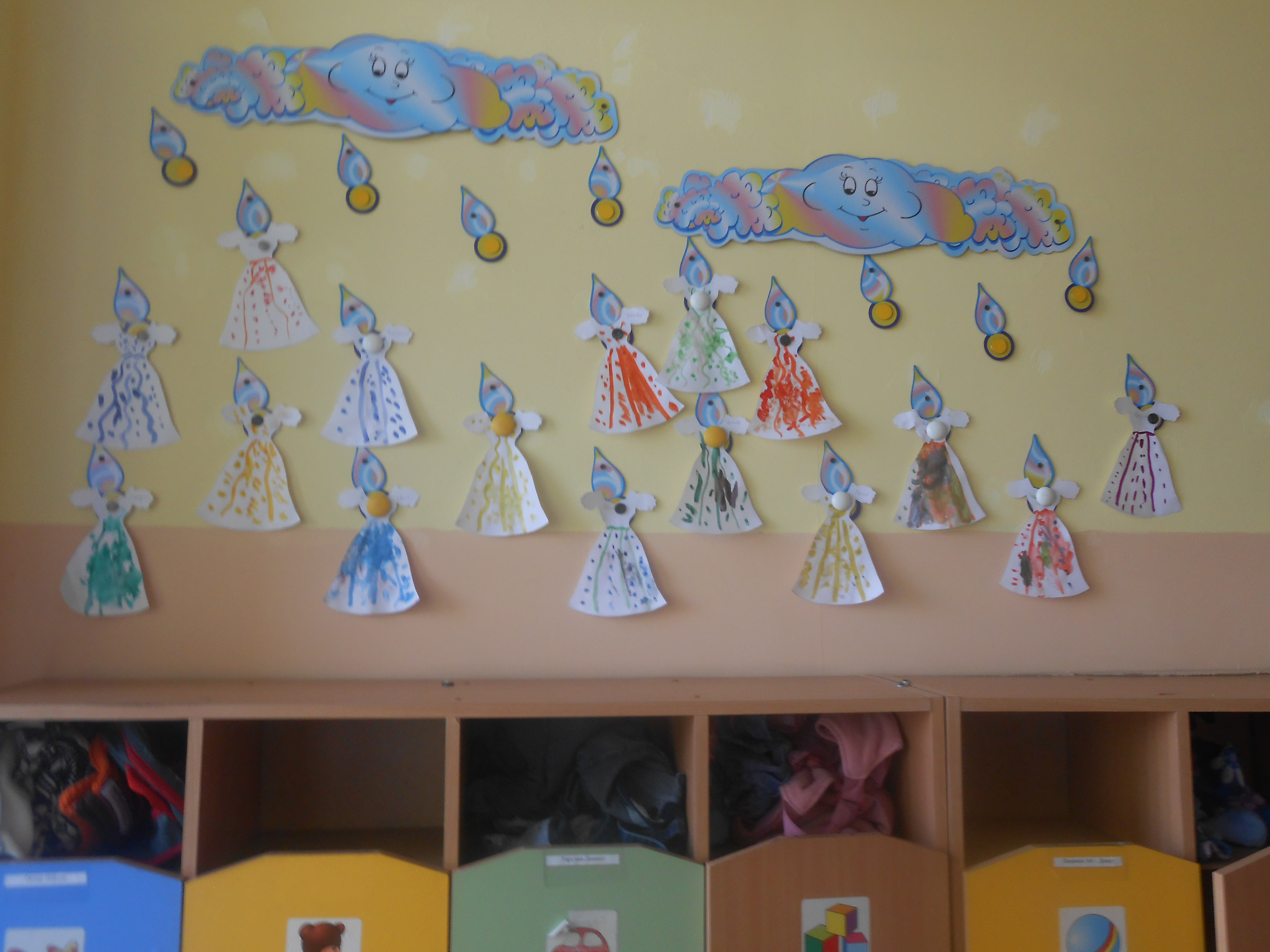 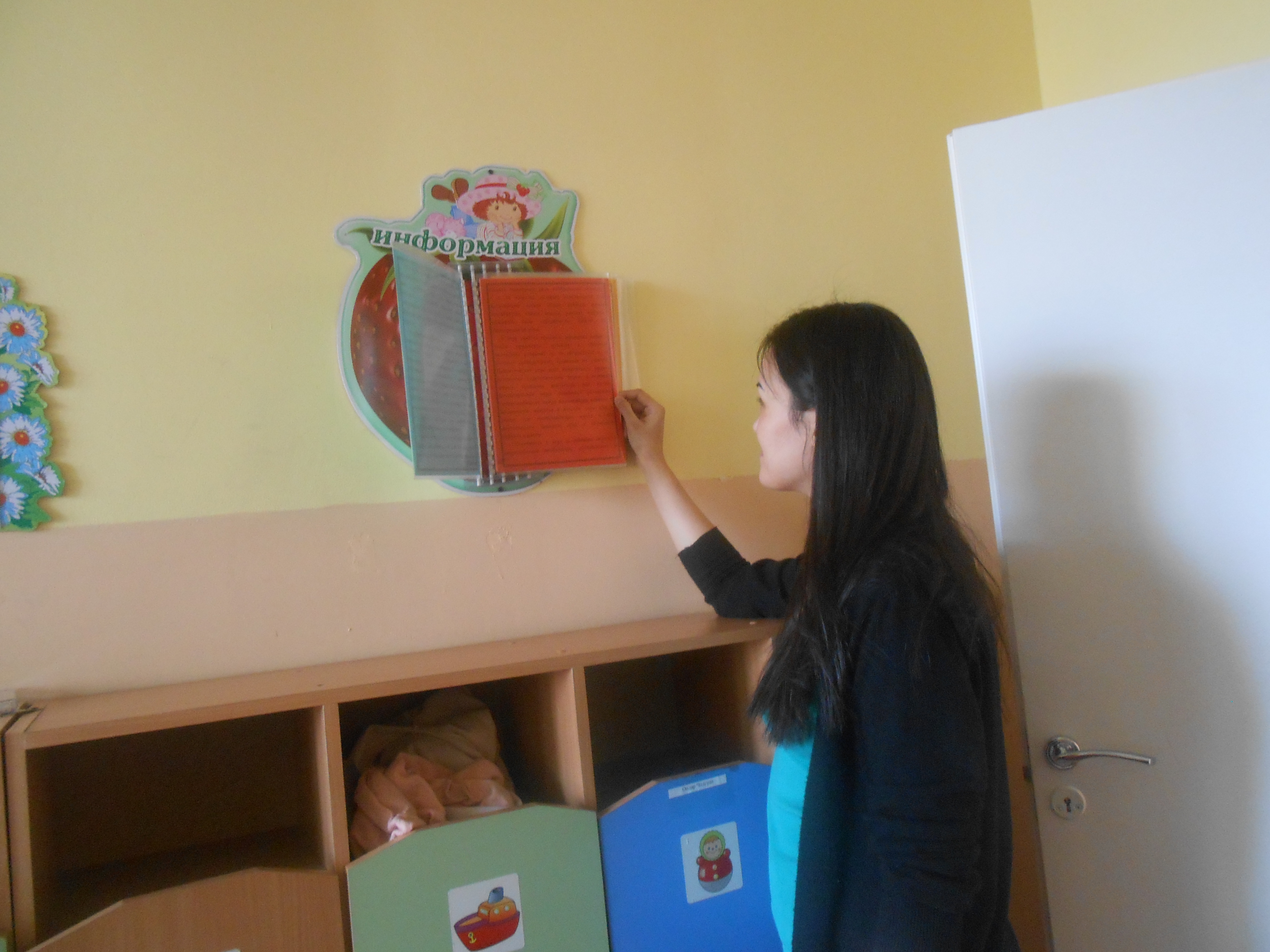 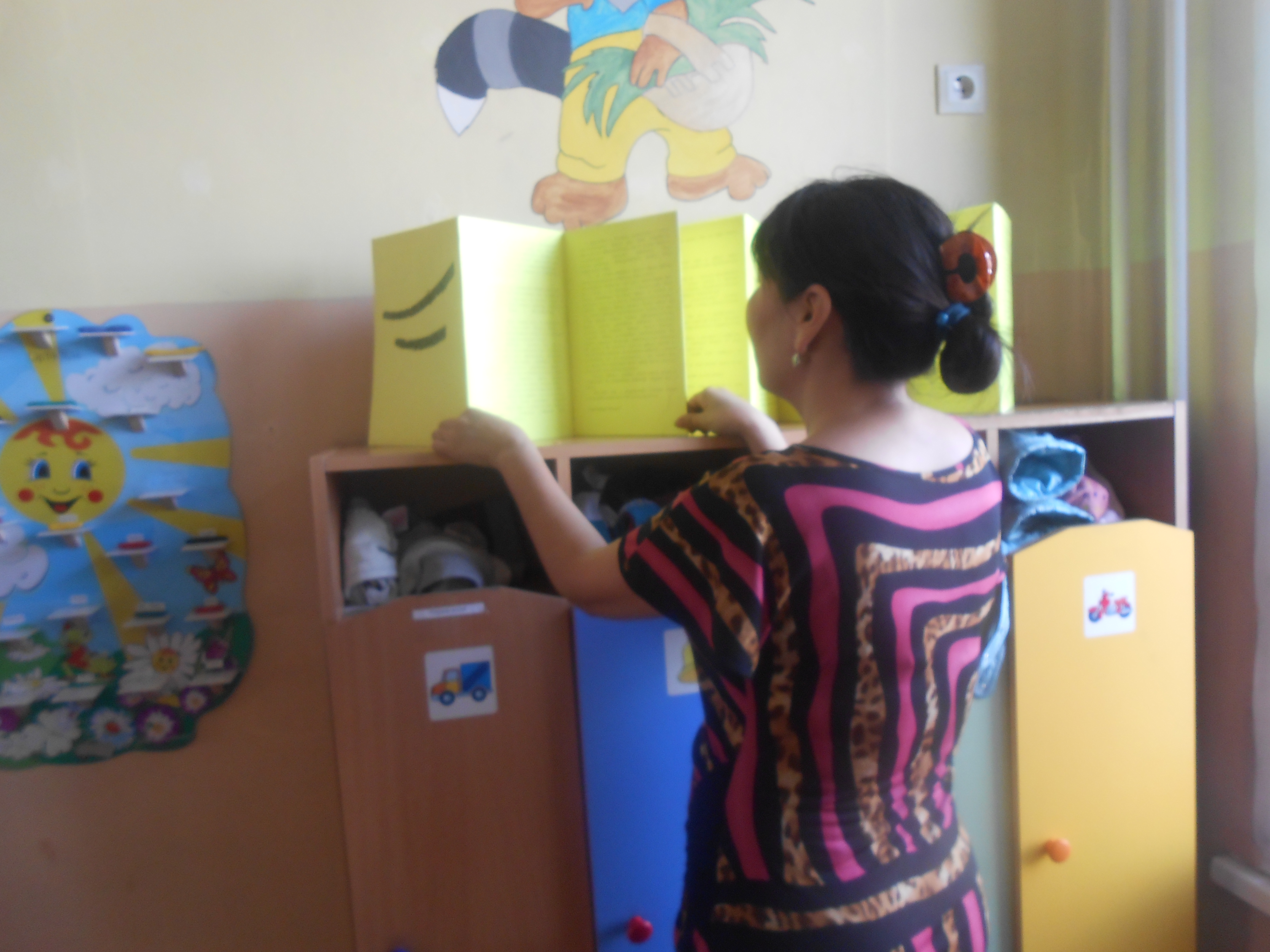 Работа с 
родителями
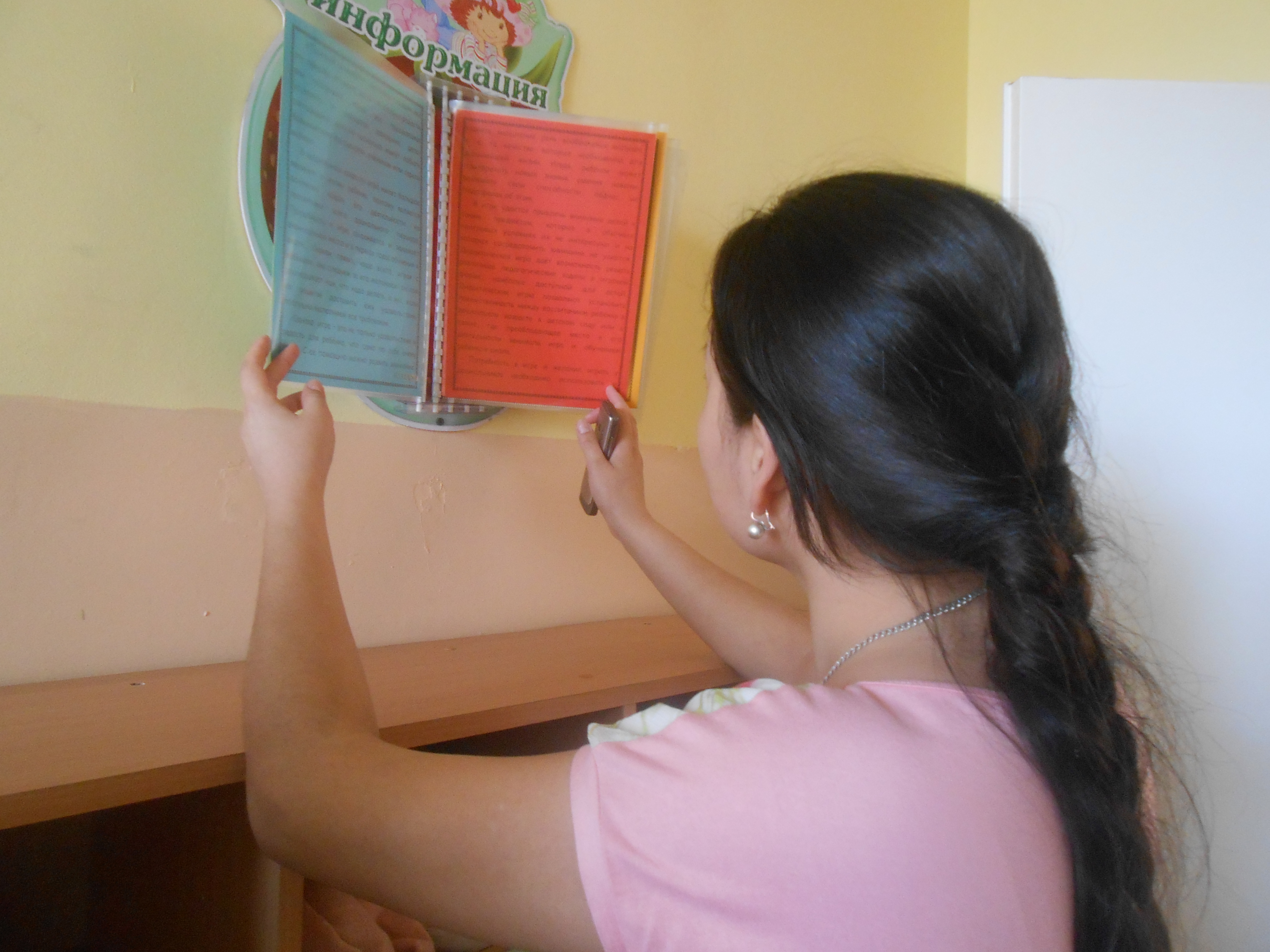 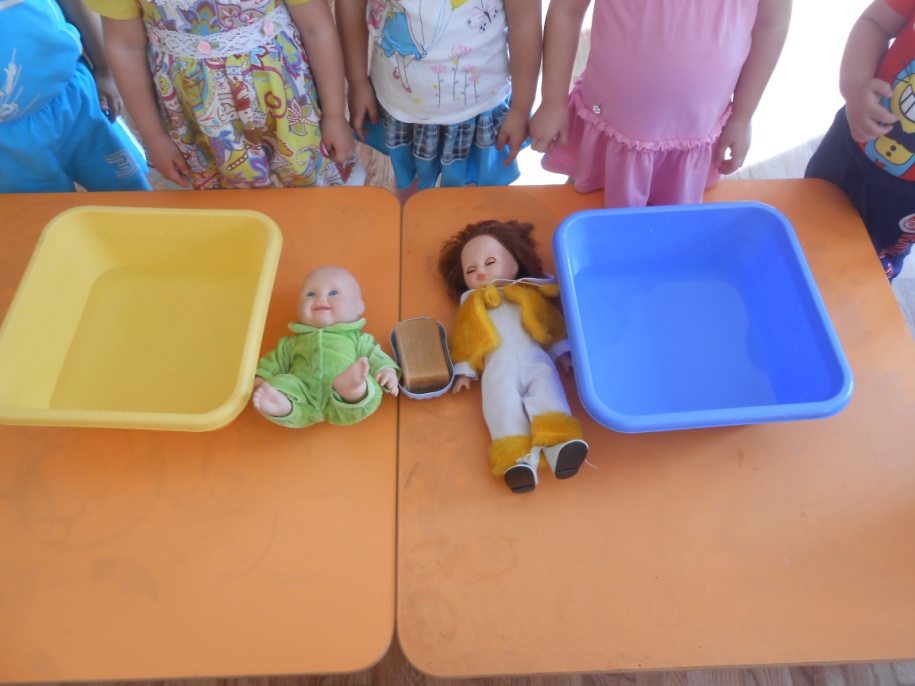 Атрибуты для игры
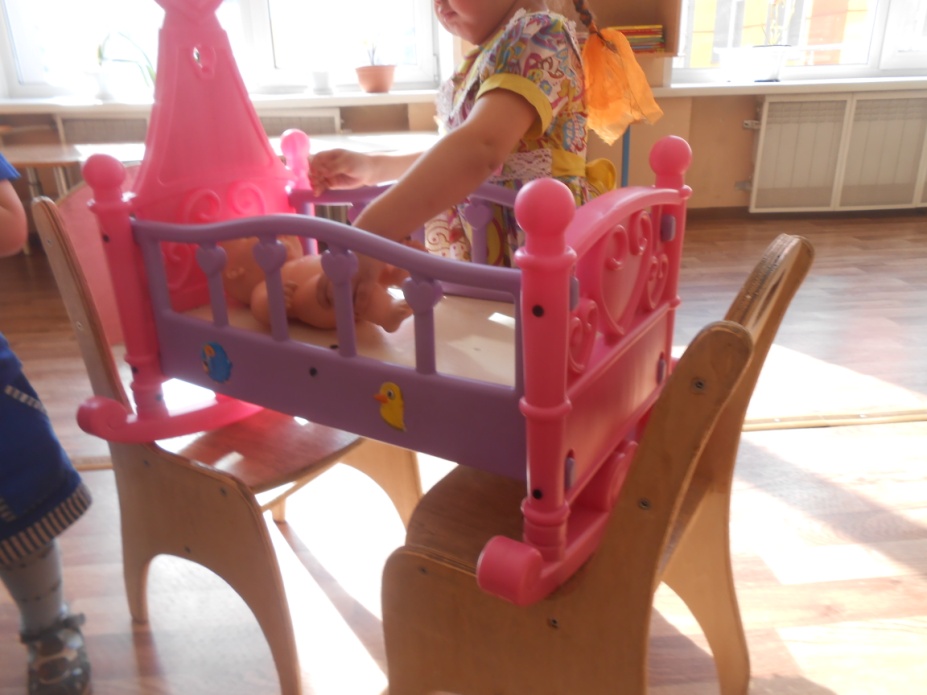 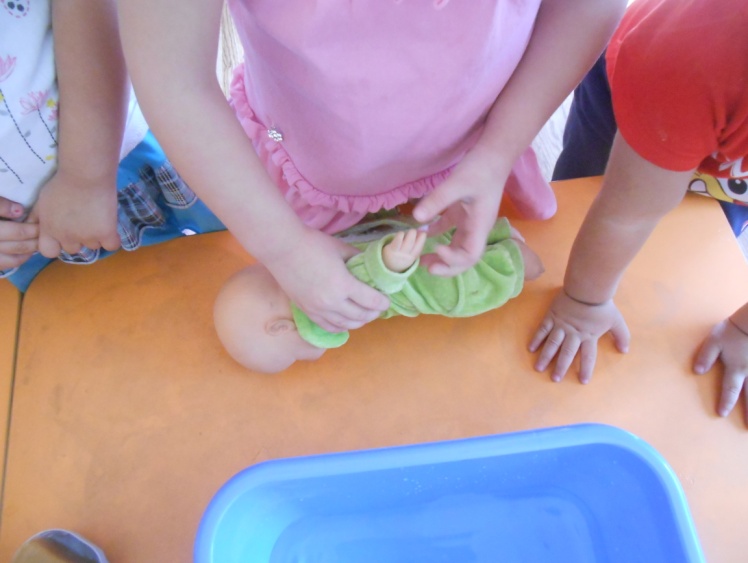 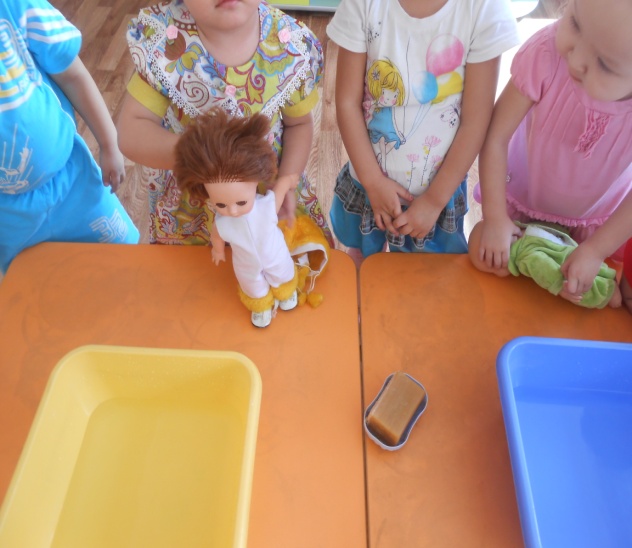 Раздеваем наших чумазых кукол
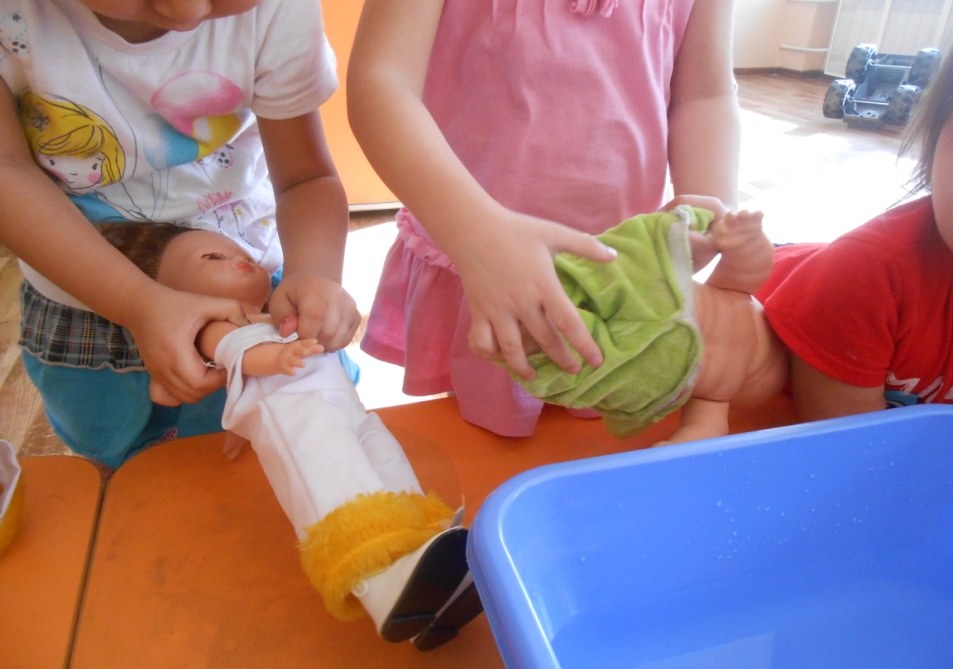 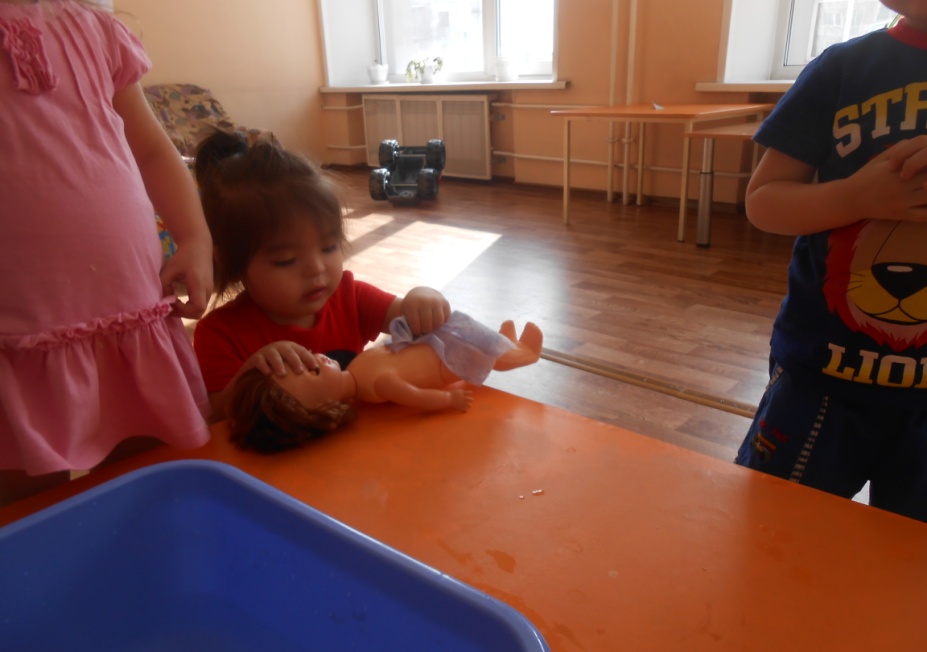 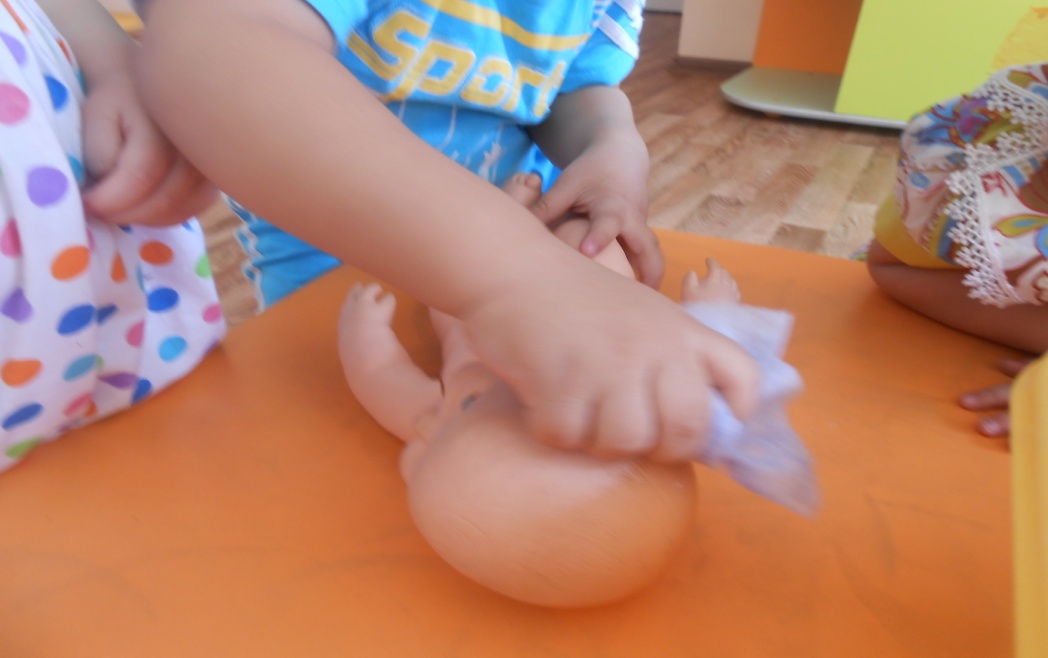 Помоем и……
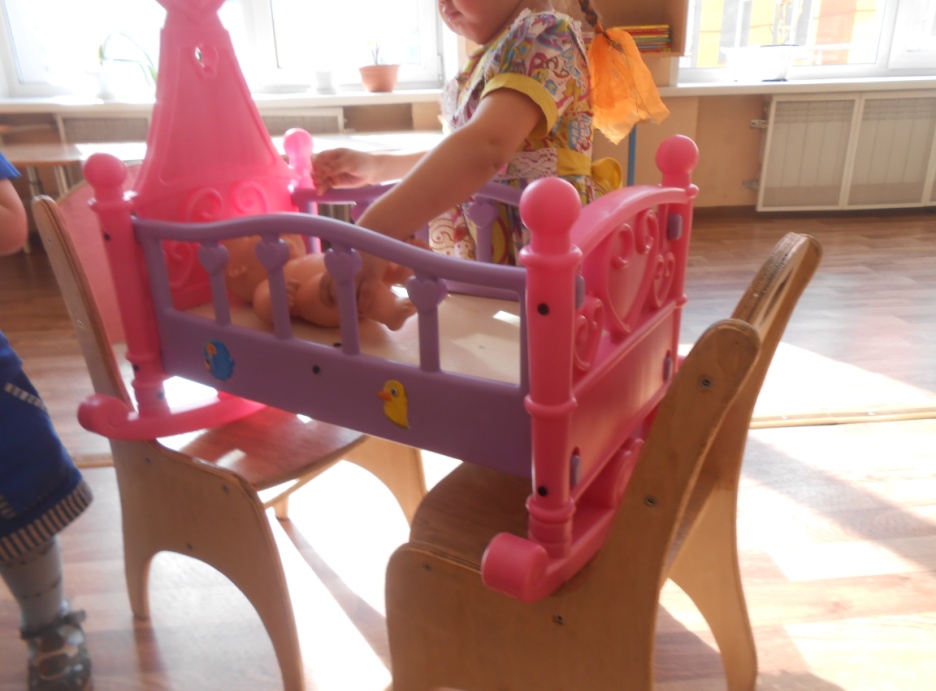 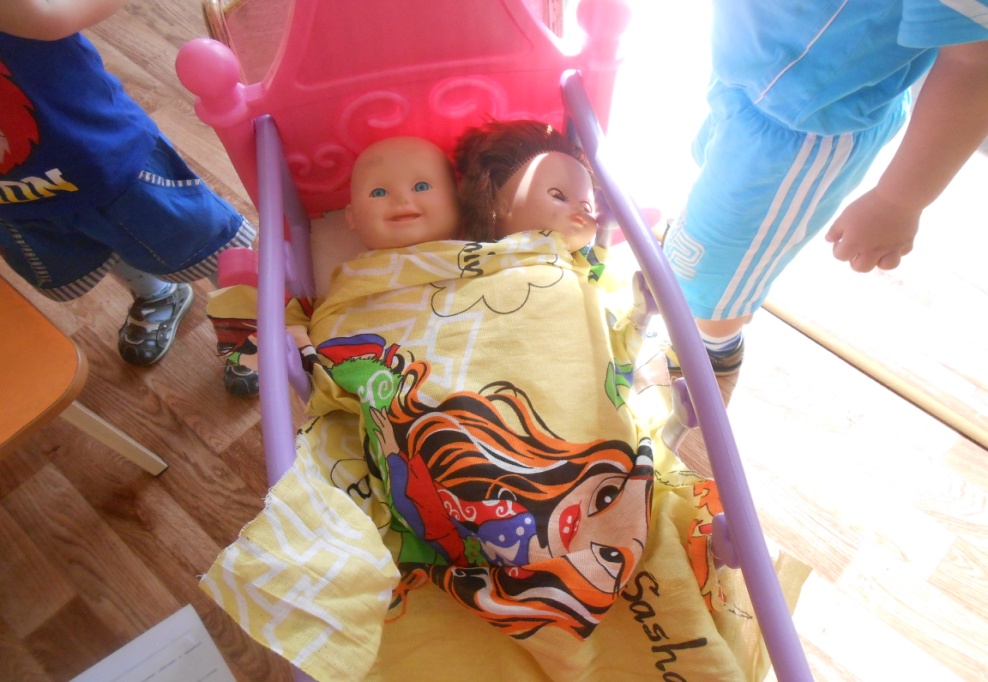 И баиньки уложим…..
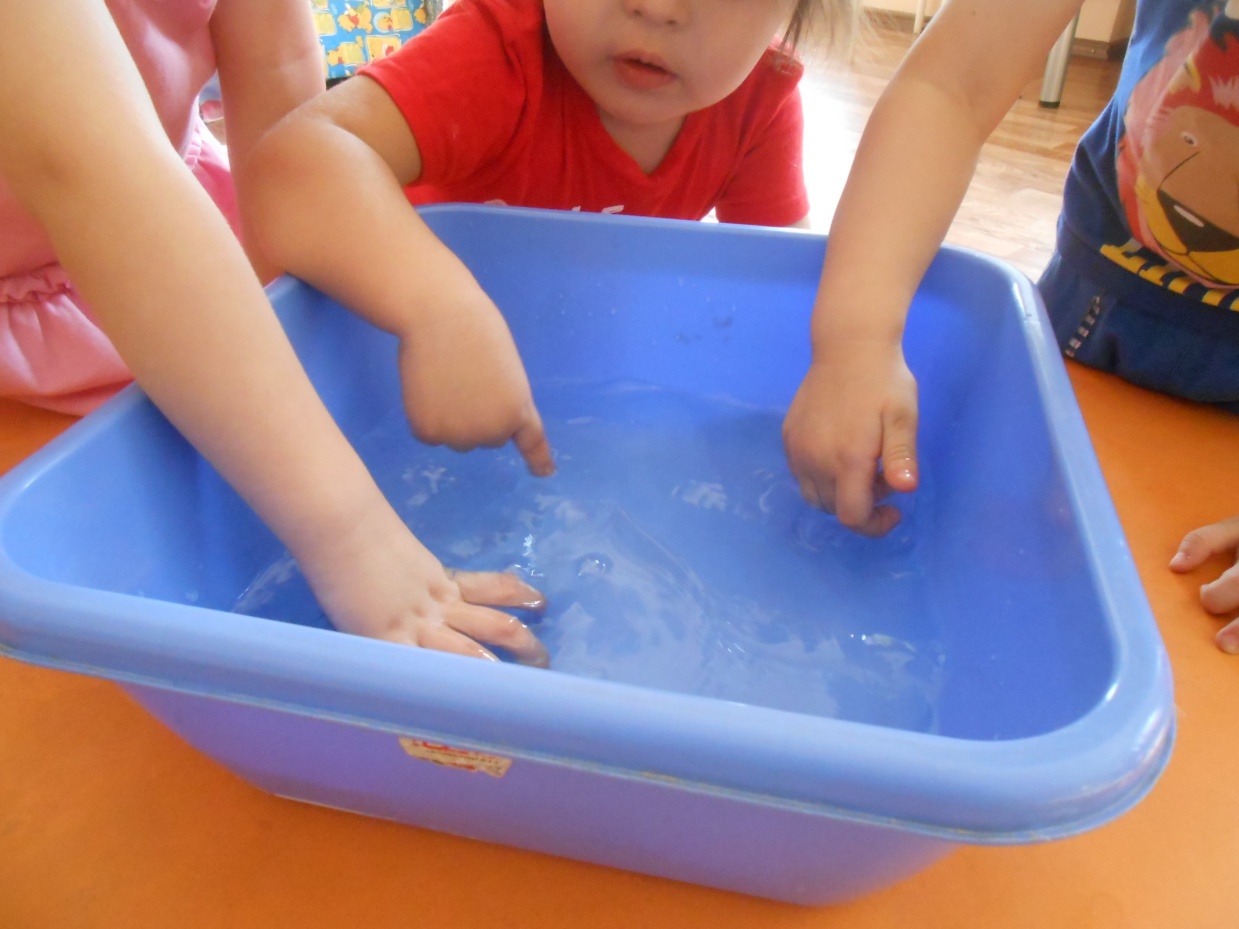 А сами работать будем! Для начала потрогаем водичку….
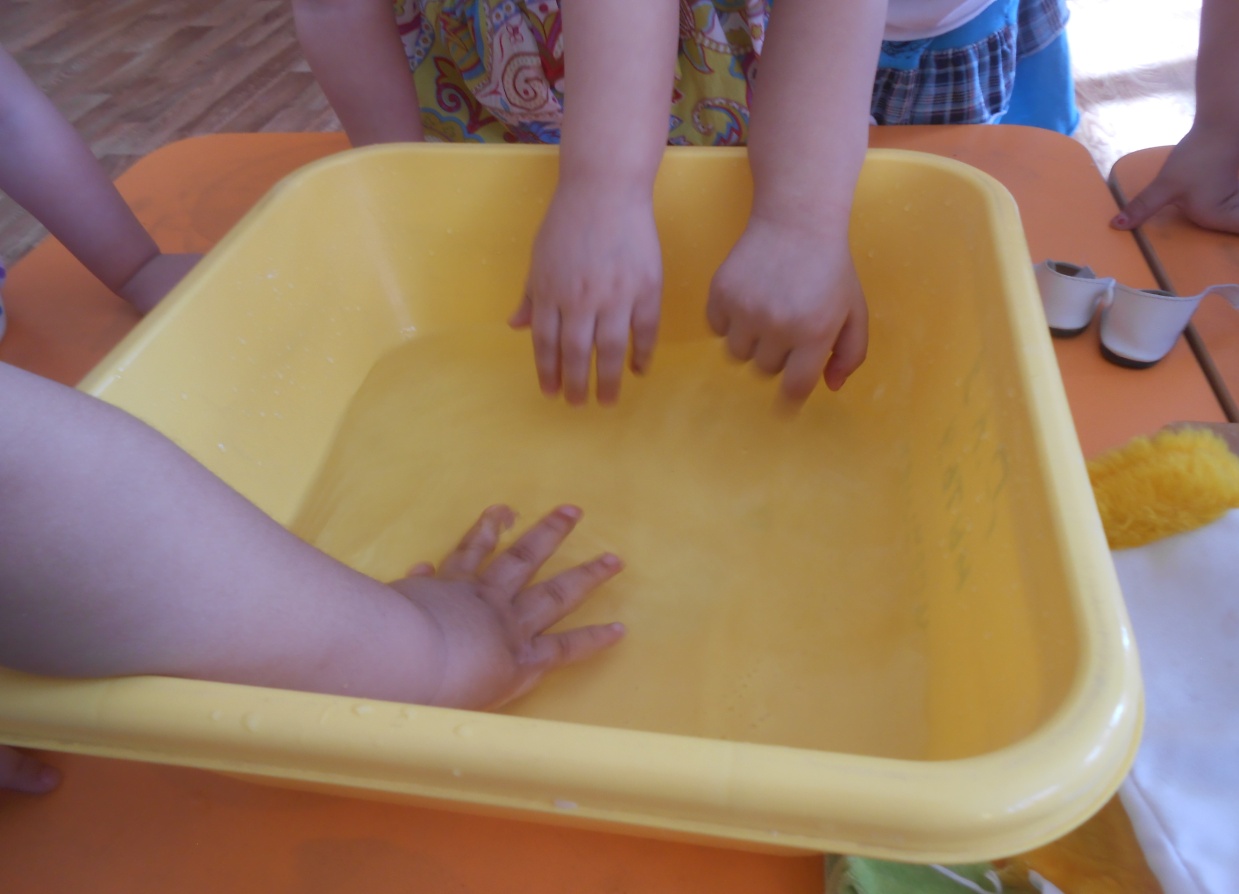 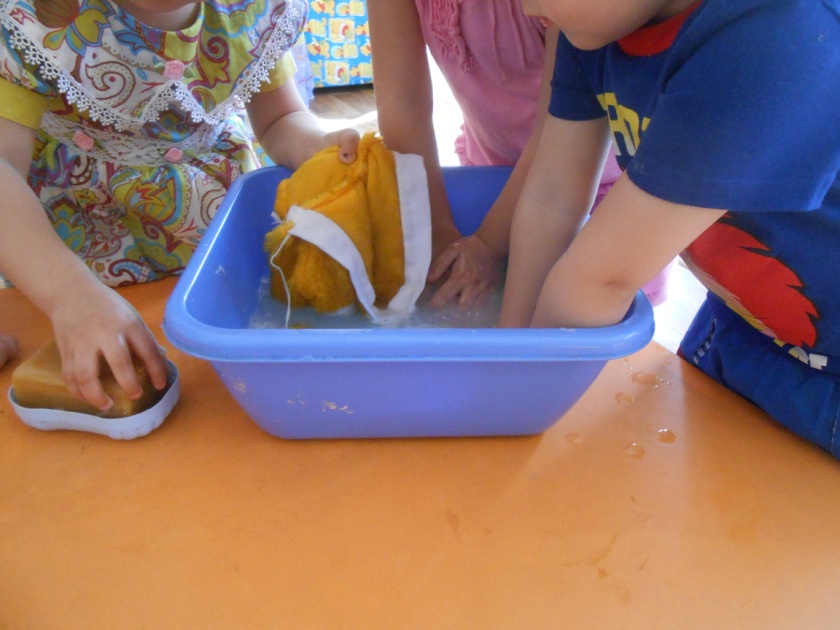 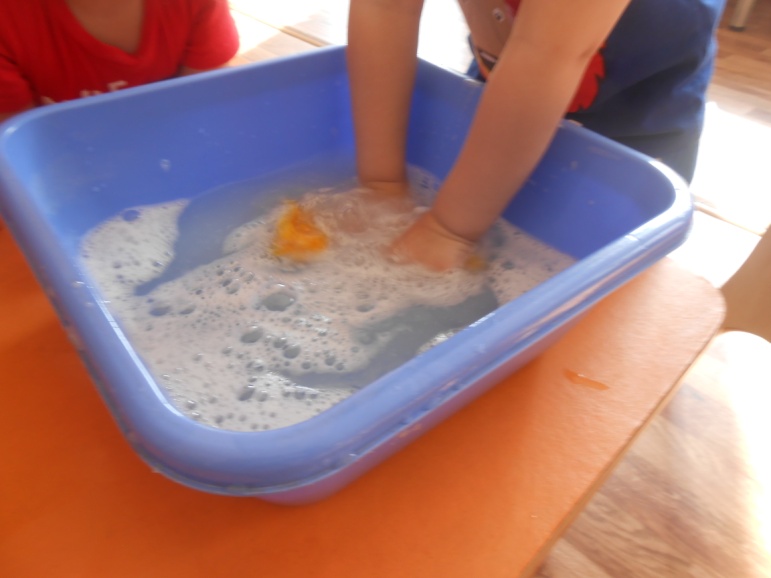 Возьмем мыло, намылим и постираем одежду наших кукол!
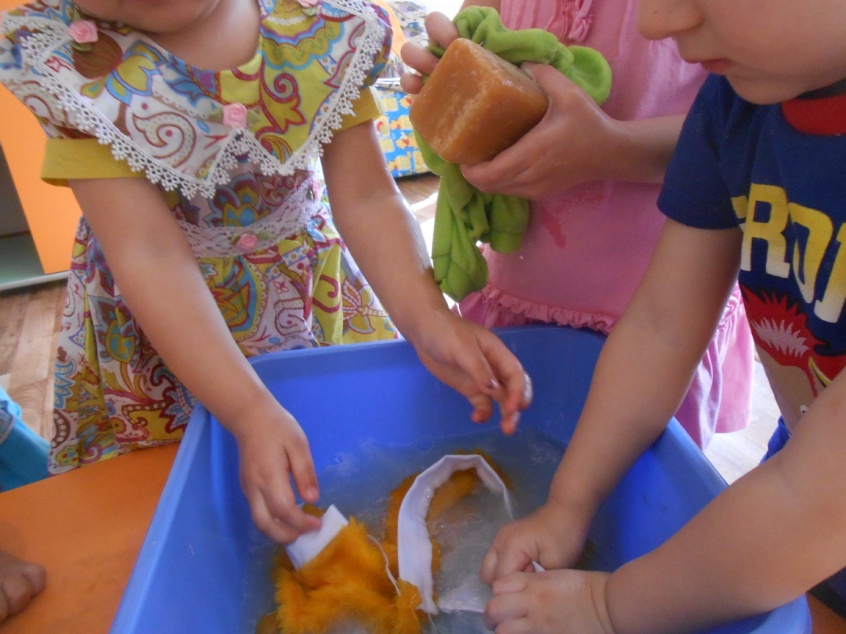 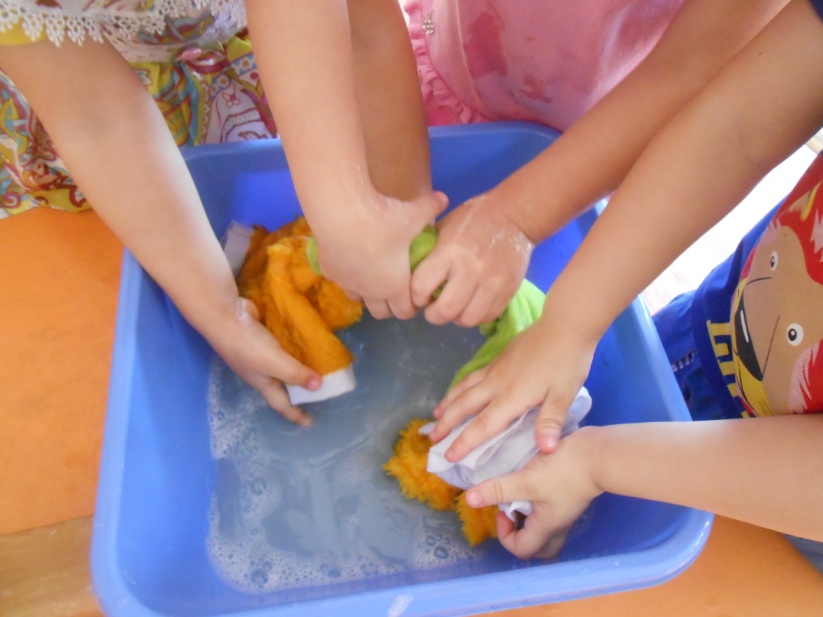 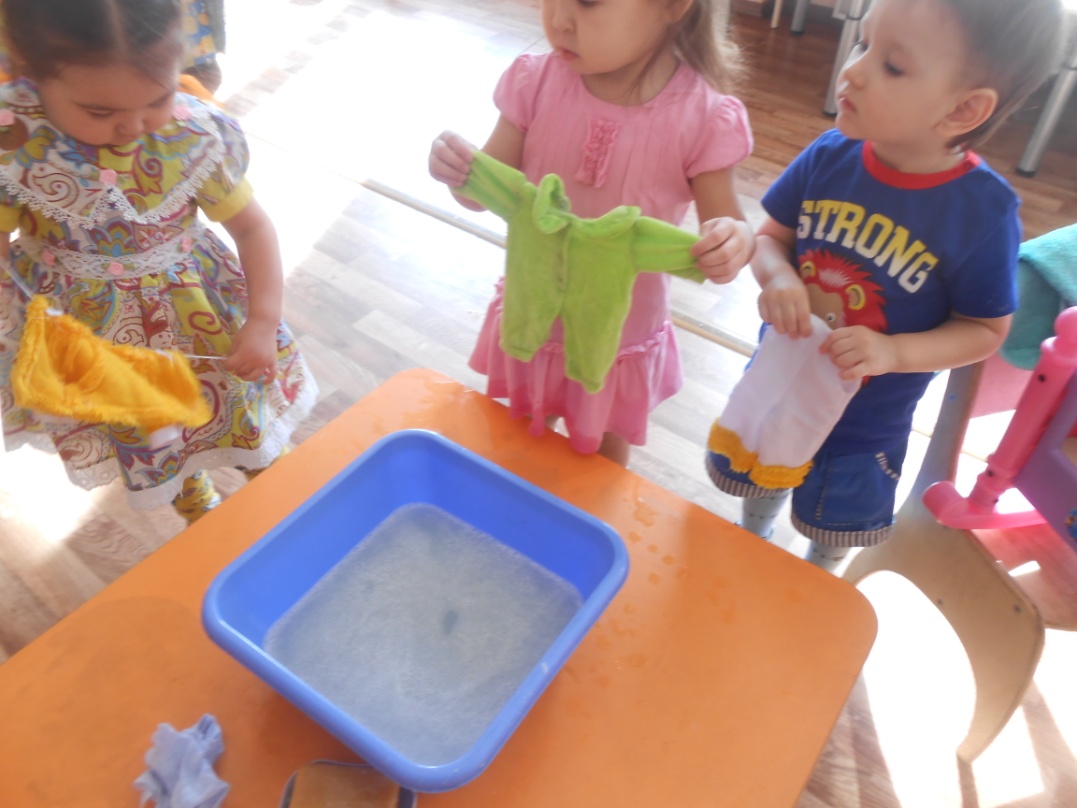 Уххх! Со стиркой закончили…..
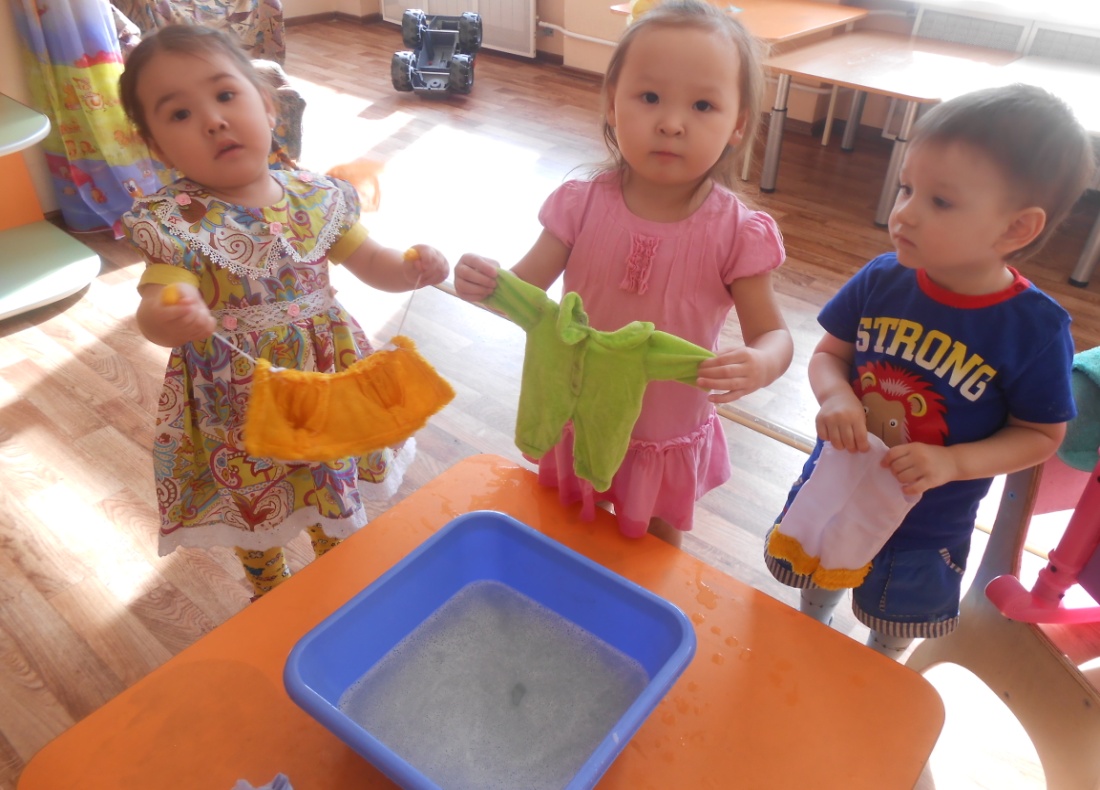 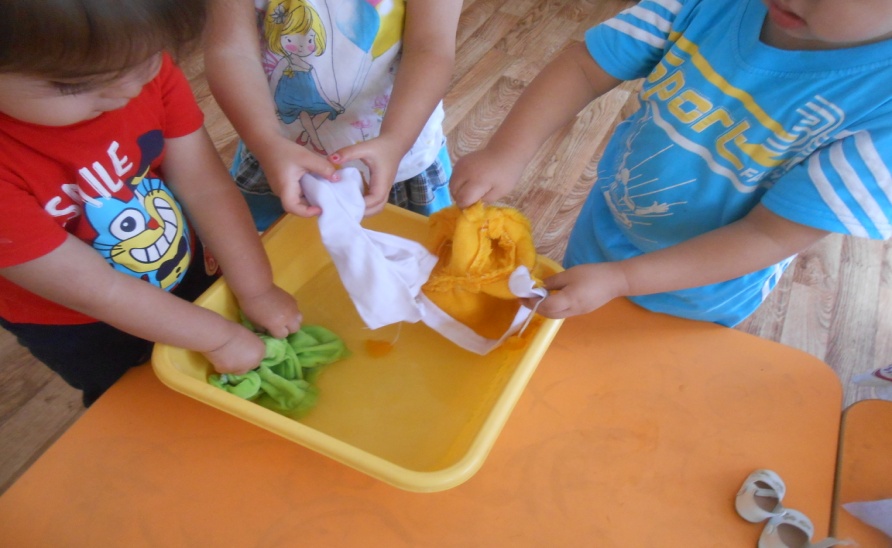 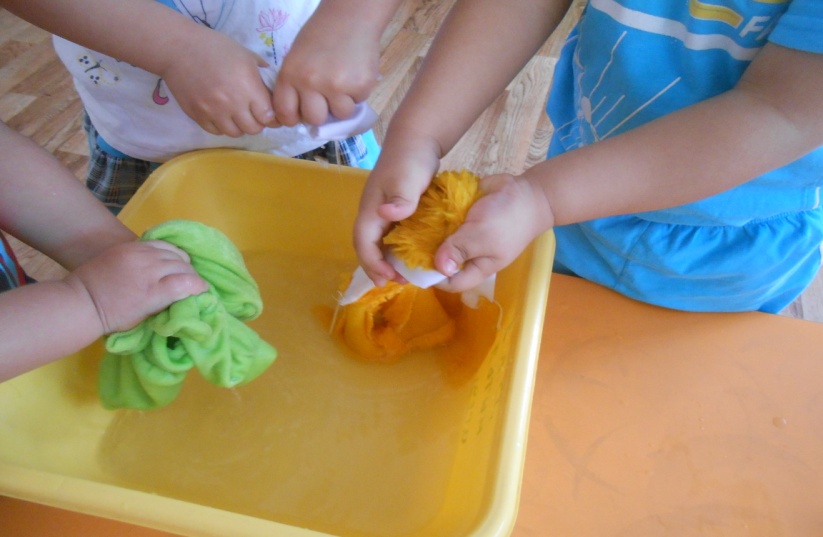 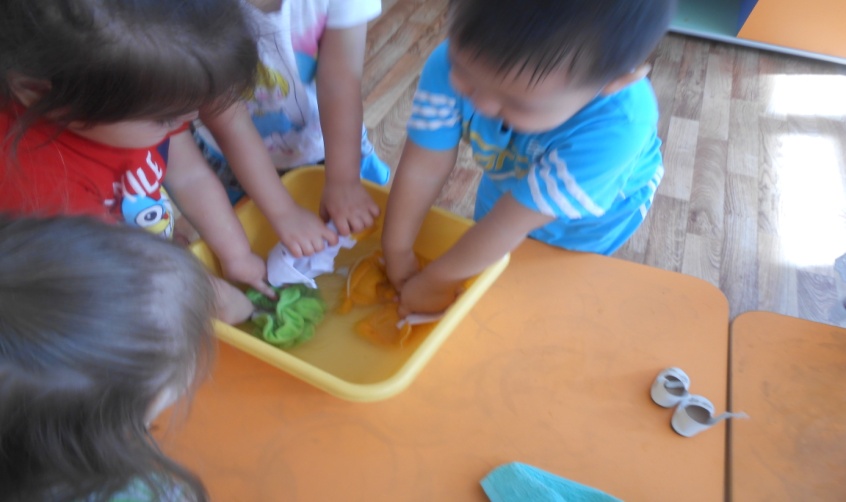 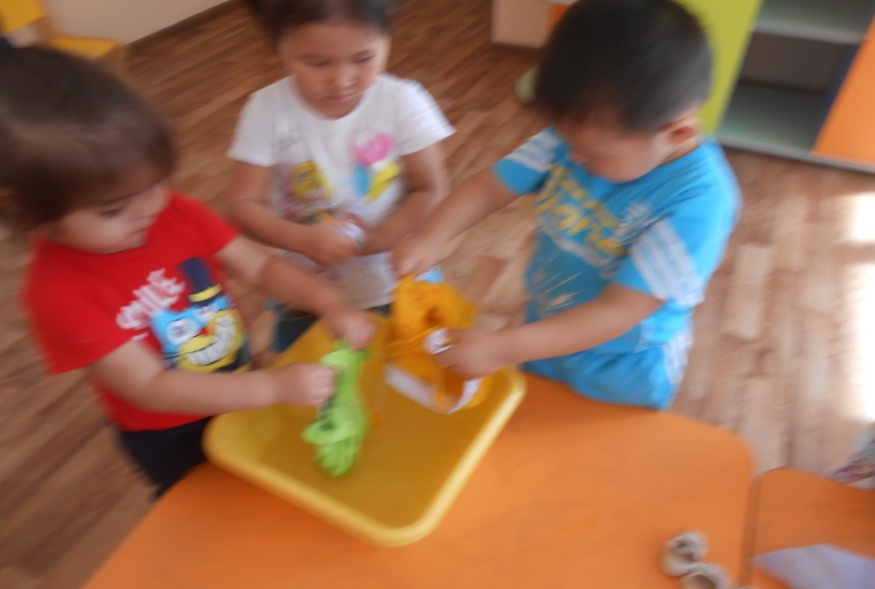 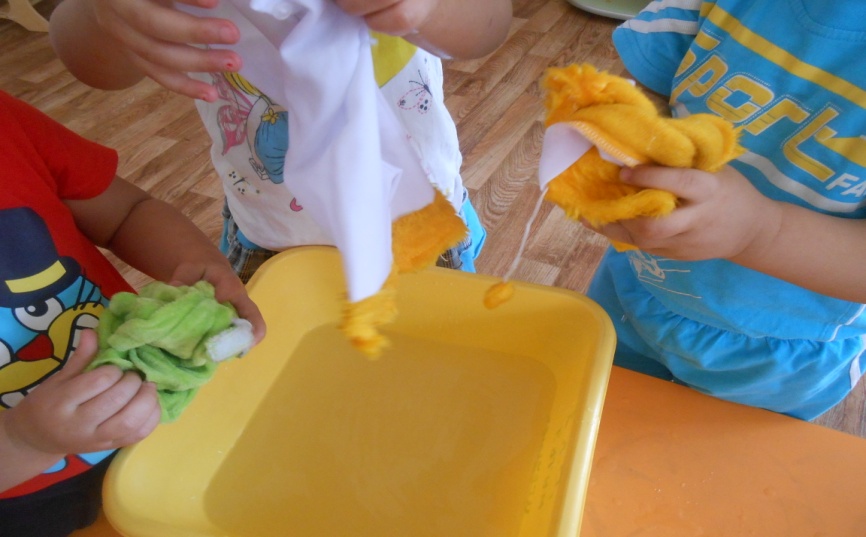 После стирки - полоскаем
А между тем….
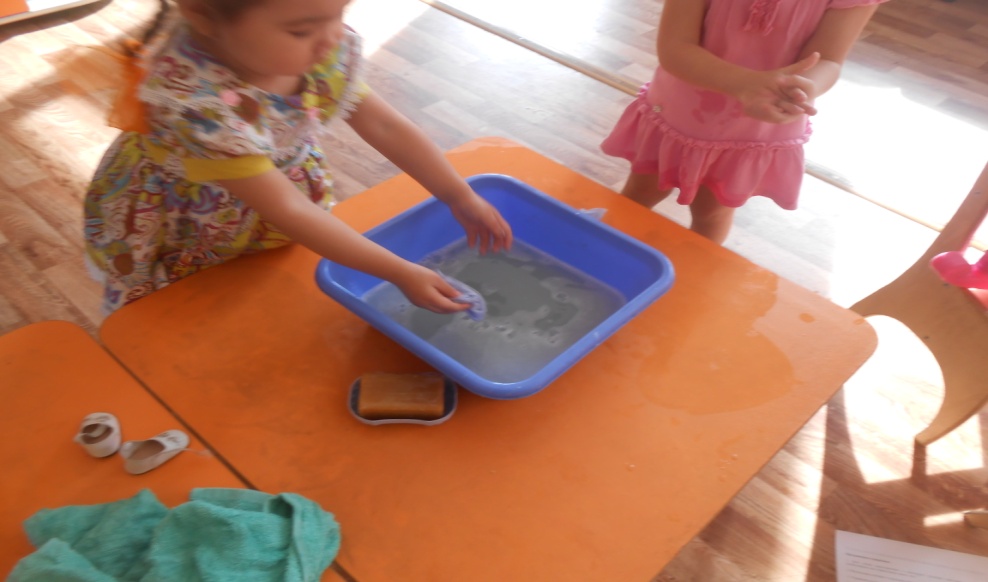 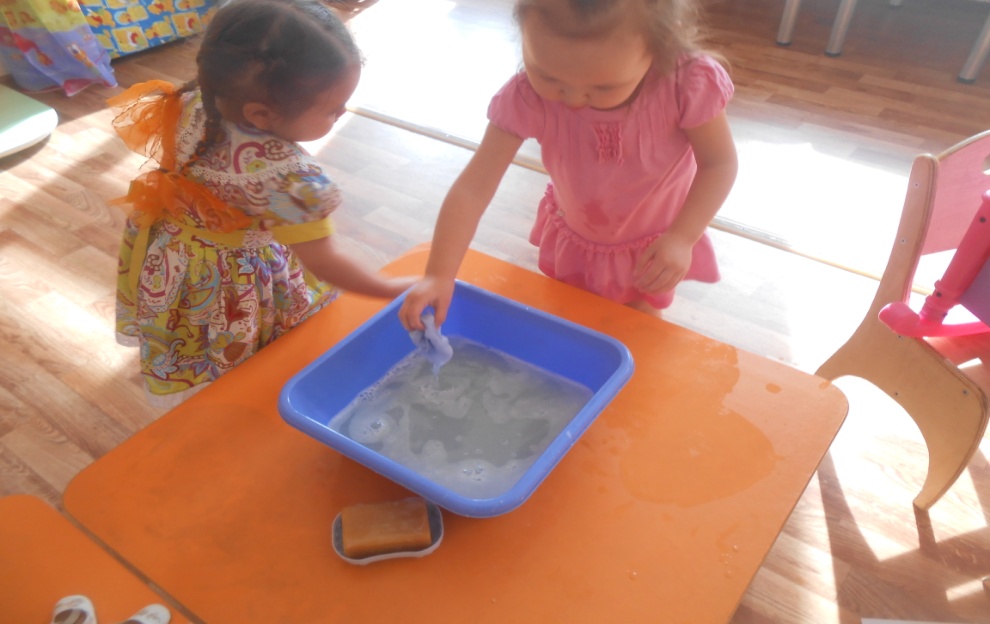 девочки время не теряли и столы протирали
ПОСТИРАЛИ, ПРОПОЛОСКАЛИ, ОСТАЛОСЬ РАЗВЕШАТЬ И …
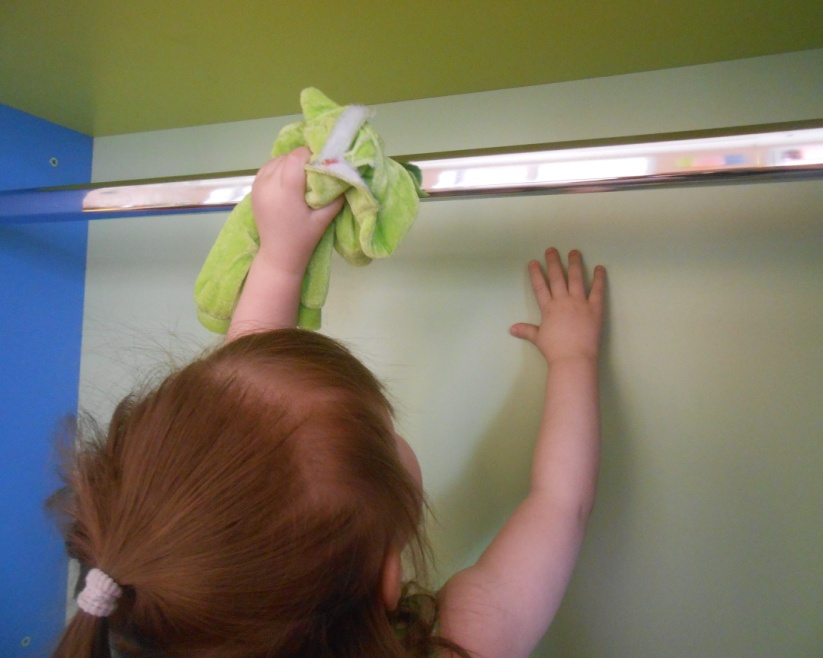 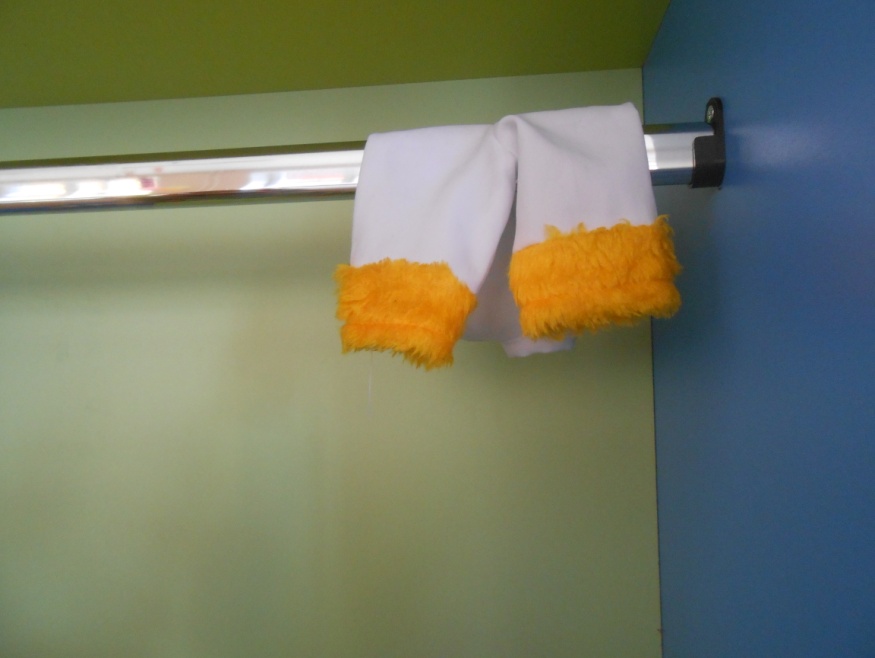 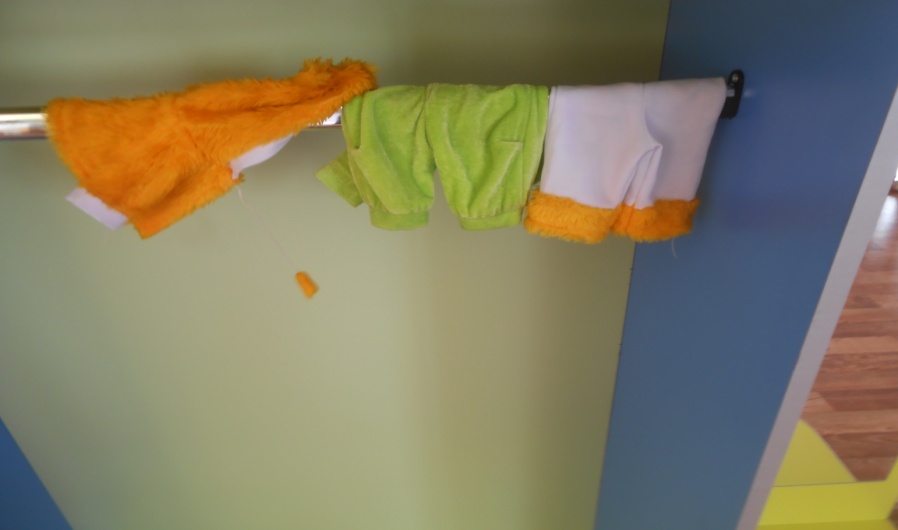 ВСЕ!!!